Алгоритмы реализации преемственности
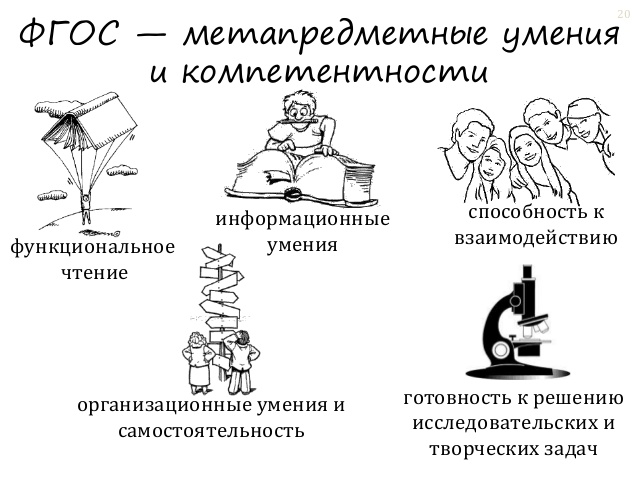 Механизмы запуска моделей преемственности
Шаг первый
Анализ сетевого взаимодействия ДОО – ООО – ДО – СКО
					До 15 марта 2015 года отв. муниципальные управления образования
Шаг второй
Проведение модельного семинара для осмысления целевой, ценностной, понятийной, структурной преемственности ФГОС ДО, ФГОС НОО, ФГОС ООО, ФГОС СОО и разработке преемственных подпрограмм:
Гений с пеленок (математическая концепция)
 Я – гражданин (концепция исторического образования)
Русский язык как государственный  
 Здоровье как национальная ценность
Профессиональная ориентация
Содержательный блок ООП: преемственные линии воспитания, исследовательской, проектной, деятельности, смыслового чтения, ИКТ-грамотности
Компетентный родитель
				До 20 марта 2015 года отв. муниципальные команды
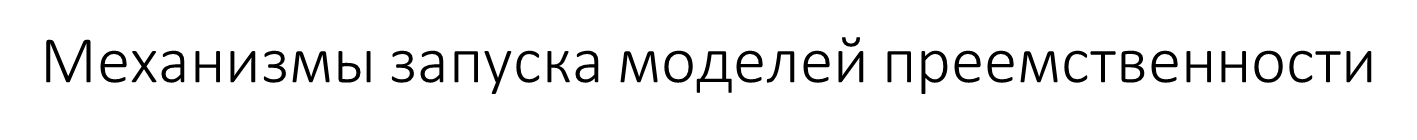 Шаг третий
Создание и проведение переговорных площадок по кластерам (микрорайонам) для разработки проектов программ совместных действий и заключений соглашений о сотрудничестве. 
					До 1 апреля 2015 года отв. муниципальные команды
Рассмотрение возможности создания аутсорсинговых центров узких специалистов, родительских школ и т.д.
					До 1 апреля  2015 года отв. управления образования
Разработка проектной дорожной карты муниципалитета по преемственной реализации ФГОС общего и специального коррекционного образования.
					До 1 апреля 2015 года отв. муниципальная команда
Обсуждение и нормативное утверждение дорожной карты.
					До … апреля 2015 года отв. управление образования
Шаг четвертый
Разработка экспертной карты эффективности модели преемственности муниципалитета и образовательной организации. Размещение на сайте ХК ИРО в «Дорожной карте событий».
«Сетевое дефиле» с взаимоэкспертизой моделей.
					До 1 мая 2015 года отв. ХК ИРО, муниципальные команды